Figure 7. Elongated segments of basal, apical oblique and apical tuft dendrites in human neurons (A) Change in segment ...
Cereb Cortex, Volume 25, Issue 12, December 2015, Pages 4839–4853, https://doi.org/10.1093/cercor/bhv188
The content of this slide may be subject to copyright: please see the slide notes for details.
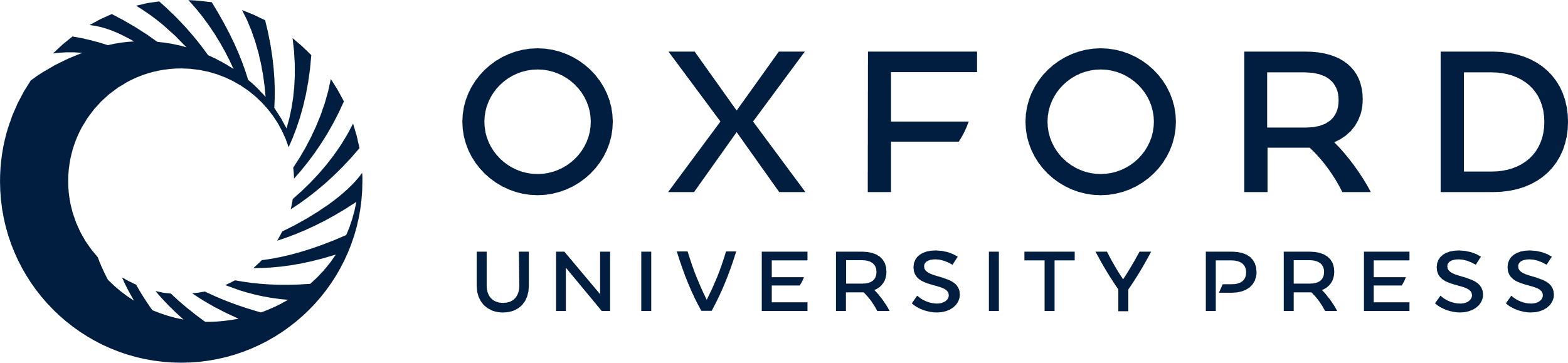 [Speaker Notes: Figure 7. Elongated segments of basal, apical oblique and apical tuft dendrites in human neurons (A) Change in segment length of basal dendrites with distance from the soma of L2 and L3 neurons. Asterisks indicate statistical difference for human versus mouse (MLM statistics, see Materials and Methods) (B) Analogous to A for apical oblique dendrites. (C) Analogous to A for apical tuft dendrites.


Unless provided in the caption above, the following copyright applies to the content of this slide: © The Author 2015. Published by Oxford University PressThis is an Open Access article distributed under the terms of the Creative Commons Attribution Non-Commercial License (http://creativecommons.org/licenses/by-nc/4.0/), which permits non-commercial re-use, distribution, and reproduction in any medium, provided the original work is properly cited. For commercial re-use, please contact journals.permissions@oup.com]